小規模事業者持続化補助金：活用事例
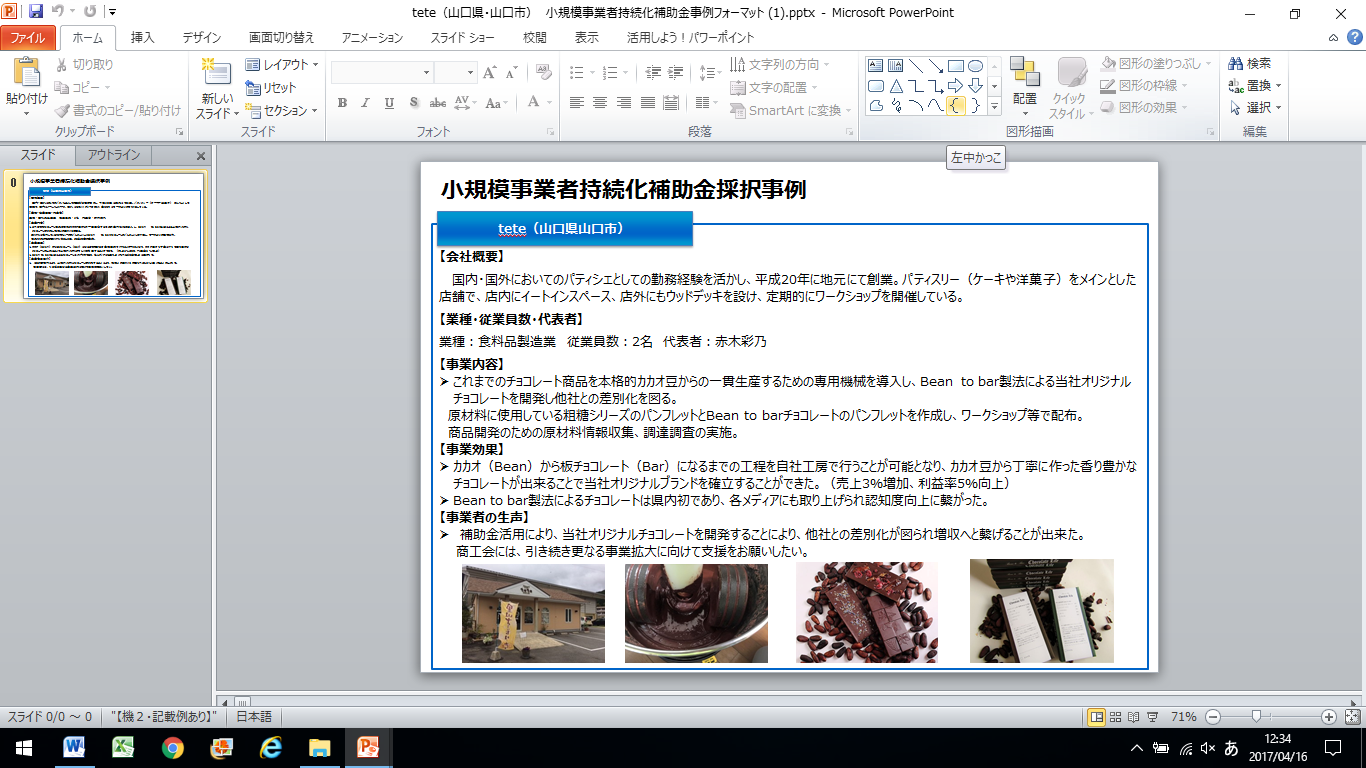 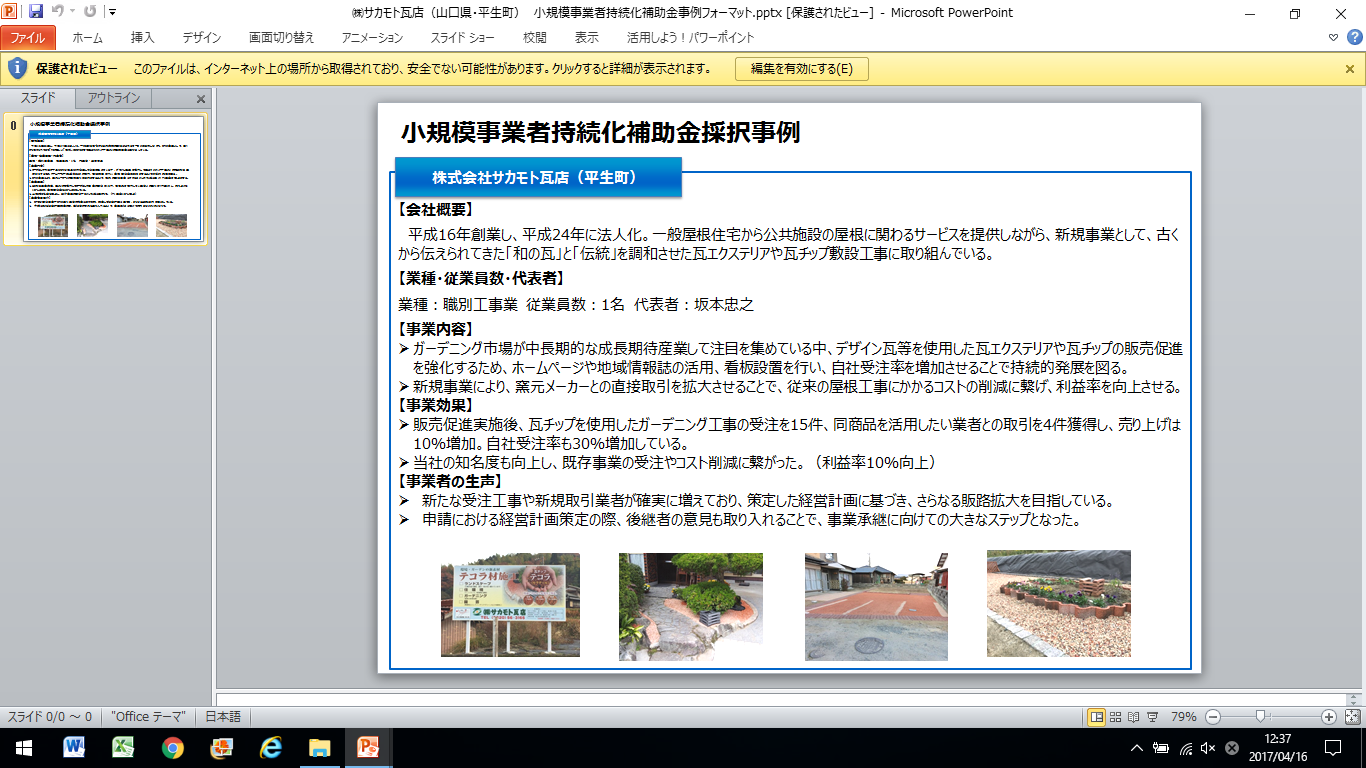